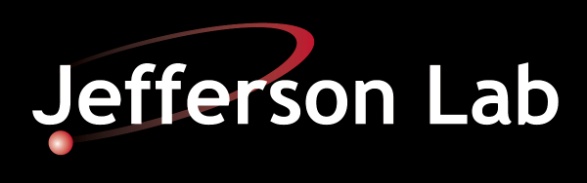 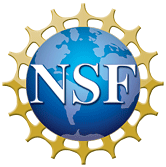 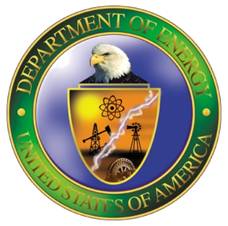 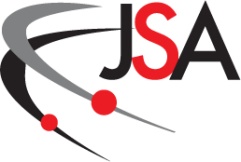 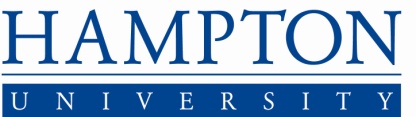 Effective Kaon-Nucleon Cross Section from Nuclear Transparency Measured in A(e, e´ K+) Reaction
Nuclear Physics Group Meeting
10th February 2011
Advisors
Dr. Liguang Tang
(http://www.jlab.org/~tangl)
Dr. Dipangkar Dutta
(http://www2.msstate.edu/~dd285/)
Nuruzzaman
(http://www.jlab.org/~nur/)
Grant No.:DE-FG02-07ER41528
Motivation & Basics

Experimental Background

Analysis

Results

Conclusion & Summary
Overview
Hadron Structure
Basics                           Experimental Background                              Analysis                              Results                                    Summary
In particle physics, a hadron is a composite particle made of quarks held together by the strong force.
u
s
u
s
u
d
u
u
u
s
d
d
d
Similar to how atoms and molecules are held together by the electromagnetic force.
p
Λ0
π+
Σ0
d
s
d
K+
Σ-
In particle physics, a hadron is a composite particle made of quarks held together by the strong force
Ref: Wikipedia
We assumed h = c = 1
3
Motivation
Basics                           Experimental Background                              Analysis                              Results                                    Summary
The propagation of hadrons in the nuclear medium is an essential element of the nuclear many body problem.

Interactions of hadrons produced in nuclear matter are a tool for, and a measure of, our understanding of the strong force.

Hadron propagation has been studied using hadron scattering from nuclei before. For kaons these measurements show significant discrepancy compared to theoretical calculations.

We want to measure kaon propagation through nuclear matter, using an alternative technique to verify these discrepancies.
4
Motivation
Basics                           Experimental Background                              Analysis                              Results                                    Summary
Such an alternative technique is to use electron scattering, which has the following advantages.

Since the electromagnetic interaction is weaker than the strong interaction, electrons can probe deeper into the nucleus. 

Electromagnetic interaction is understood much better than the strong interaction.

Exclusive process like Quasi-free electron scattering from nuclei provides an excellent tool for a microscopic examination of hadron propagation effects in the nuclear medium.


Proton propagation in nuclei has been studied extensively in last decade and pion propagation in nuclei has also been studied recently using quasi-free electron scattering.

Kaon transparency from electro production has never been measured before!!!
5
Nuclear Transparency
Basics                           Experimental Background                              Analysis                              Results                                    Summary
K+
(EK, pK)
The kaon electro production cross section can be expressed as a function of  Q2, W and t, φpq
e´
(E´, kf)
γν
θe
e + p → e´ + K+ + Λ0
e + A → e´ + K+ + Λ0 + X
θqK
p(mp, 0)
e + A → e´ + K+ + Σ0 + X

e + A → e´ + K+ + Σ- + X
e + p → e´ + K+ + Σ0

e + n → e´ + K+ + Σ-
Y
(EY, pY)
q= (ν, q)
Q2 = 4EE´sin2(θ/2)

W = √MA2 + 2MAν − Q2

| t | = (q − pK)2
e
(E, ki)
φpq
Scattering plane
Reaction plane
6
Nuclear Transparency
Basics                           Experimental Background                              Analysis                              Results                                    Summary
Ratio of cross sections for exclusive processes from nuclei to those from nucleons is termed as Nuclear Transparency
σ0 = Free (nucleon) cross section
T =
σN
Aσ0
σN = Nuclear cross section
T = Aα-1
σN  parameterized as = σ0Aα
.˙.
Experimentally α =  0.72 – 0.78, for  p, k, π
7
Transparency with Pions and Kaons
Basics                           Experimental Background                              Analysis                              Results                                    Summary
Experiment ran in July `04 and December `04 at Jefferson Lab
JLab  Experiment  E01-107:  A(e,e΄ π+)
Spokespersons : D. Dutta & Rolf Ent
Data collected on  LH2, LD2, 12C, 63Cu, and 197Au at 

Pπ of 2.8, 3.2, 3.4, 4.0 and 4.4 (GeV/c) 
Q2 of 1.1, 2.15, 3.0, 4.0 and 4.7 (GeV/c)2
The experiment was measuring pion transparency, however one 
gets kaons along with pions during data collection because kaons fall 
within the coincidence window.
8
Jefferson Lab
Basics                           Experimental Background                              Analysis                              Results                                    Summary
Upgrade magnets and power supplies
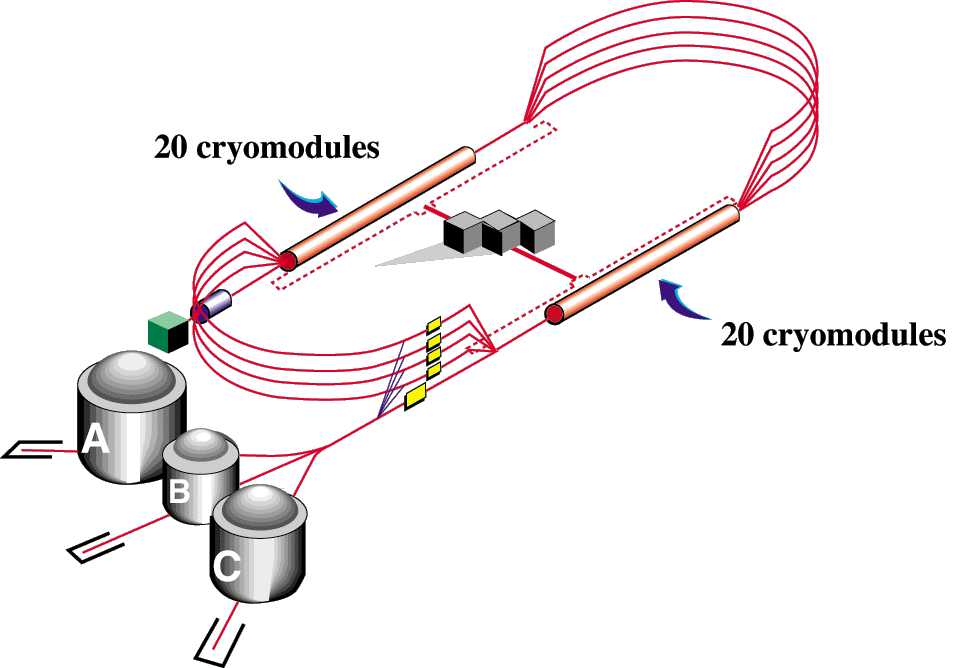 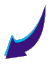 CHL-2
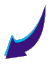 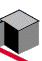 Enhance equipment in existing halls
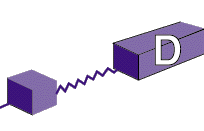 Add new hall
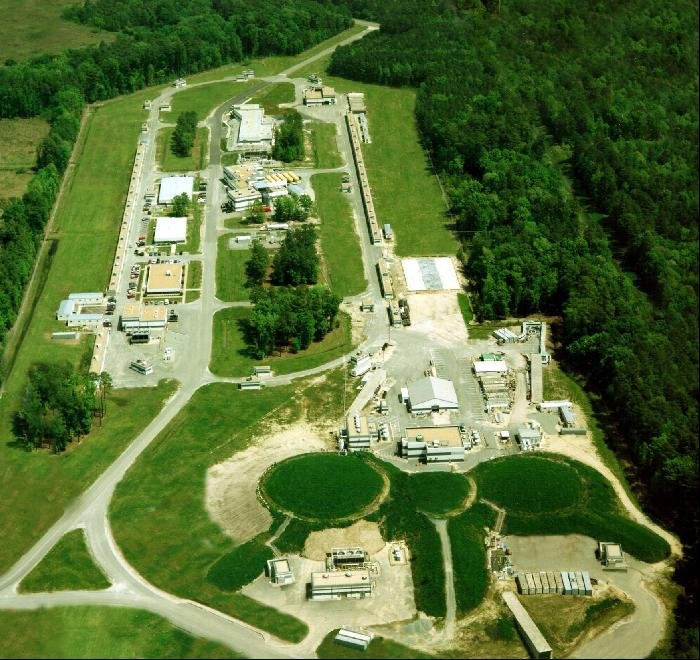 12
11
6 GeV CEBAF
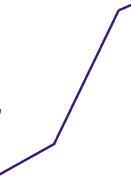 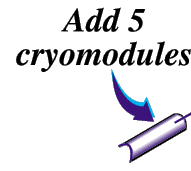 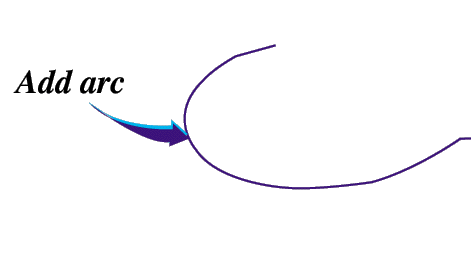 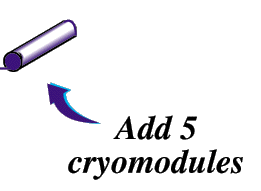 A
C
B
9
Jefferson Lab
Basics                           Experimental Background                              Analysis                              Results                                    Summary
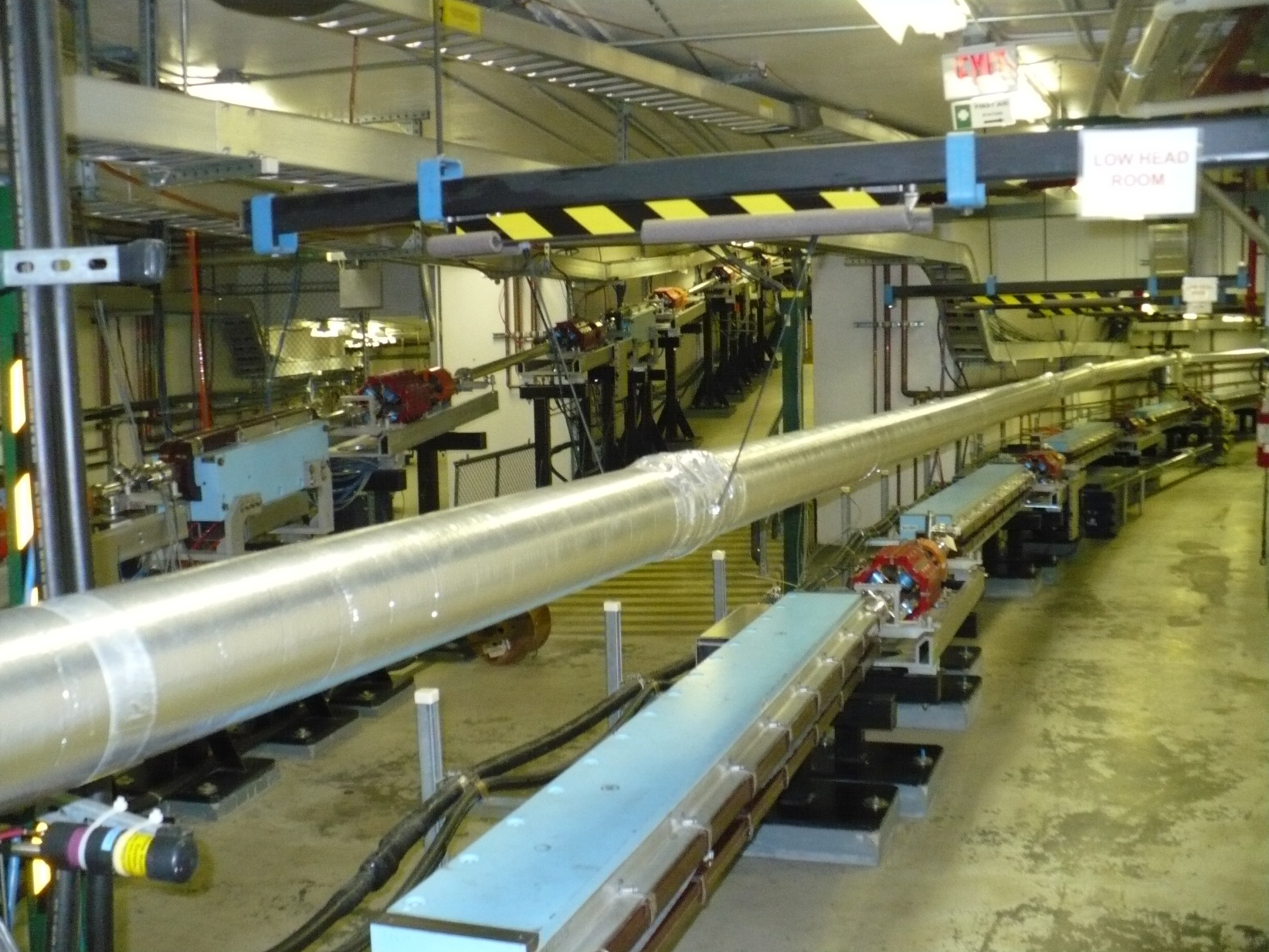 A
B
C
Dipole
Quadrupole
10
Hall-C
Basics                           Experimental Background                              Analysis                              Results                                    Summary
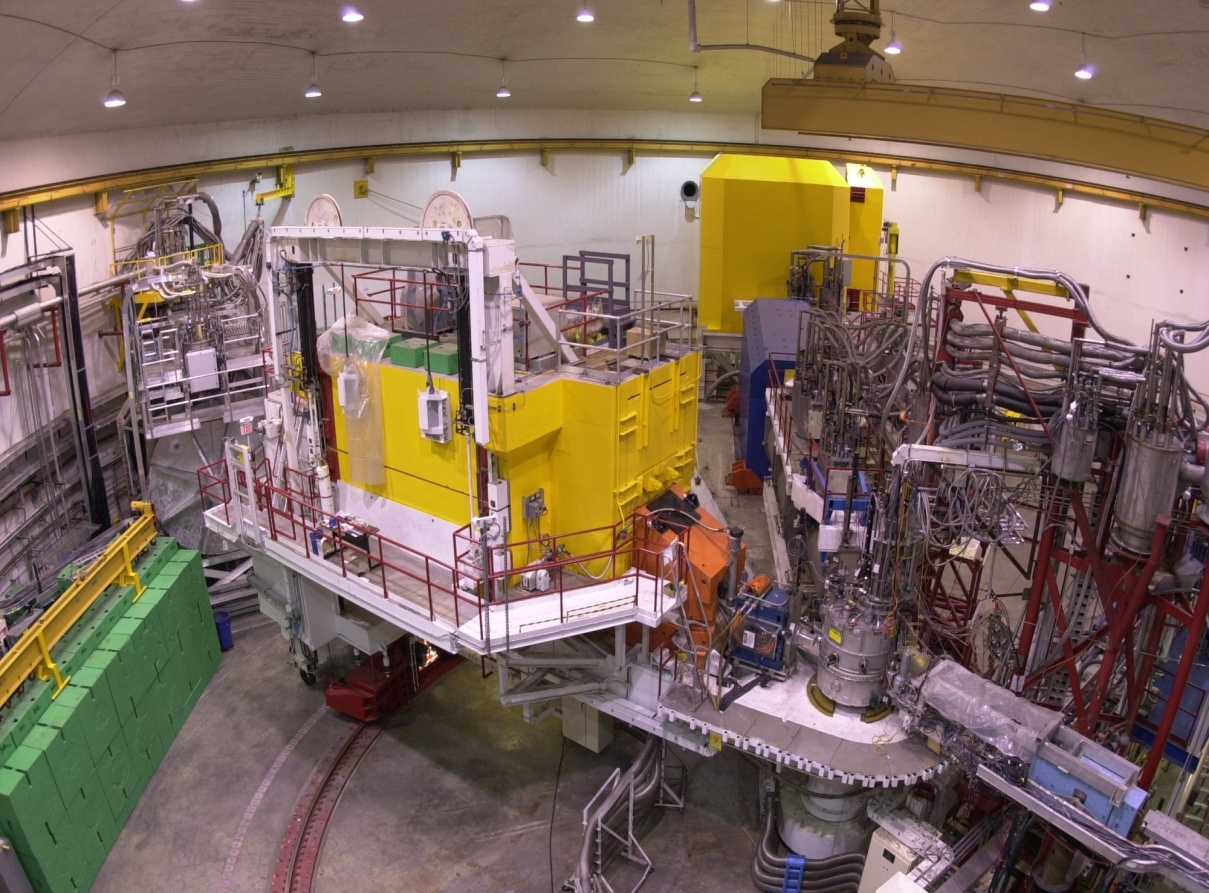 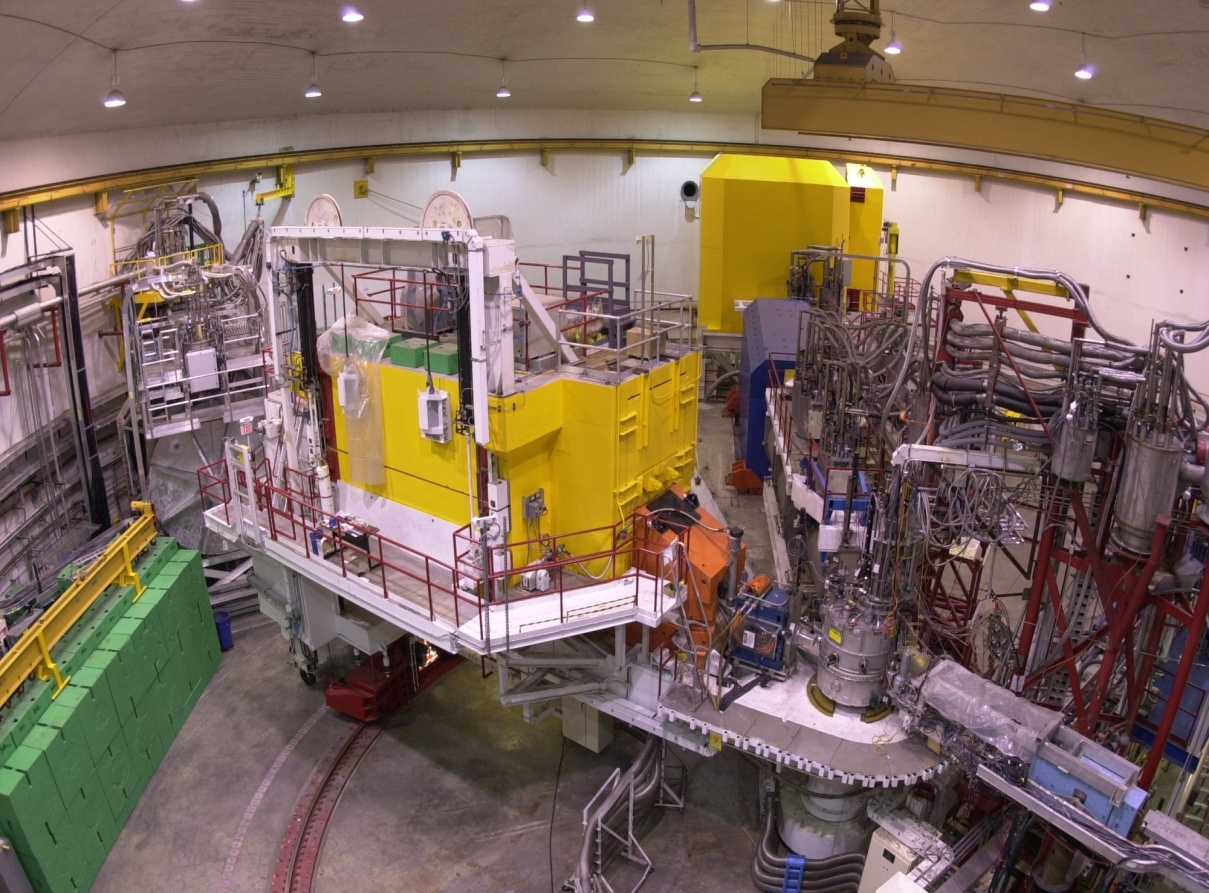 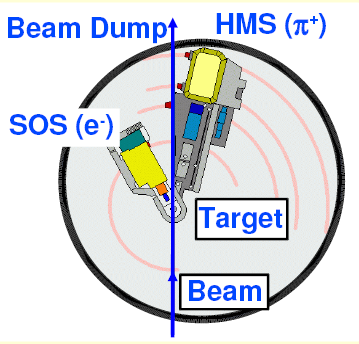 HMS
HMS
SOS
SOS
Tgt
HMS- High Momentum Spectrometer
SOS- Short Orbit Spectrometer
Experimental Background: 4/5
Target
Basics                           Experimental Background                              Analysis                              Results                                    Summary
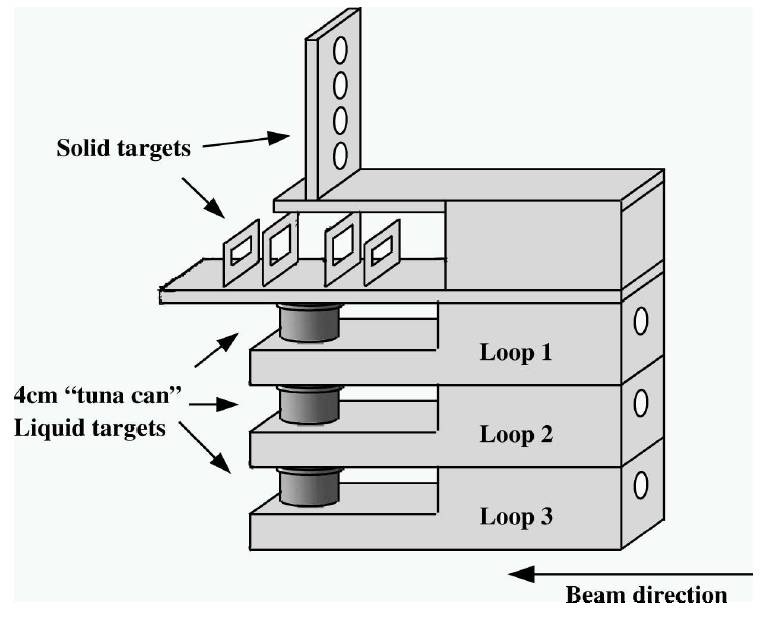 Beam
12
Particle Identification
Basics                           Experimental Background                              Analysis                              Results                                    Summary
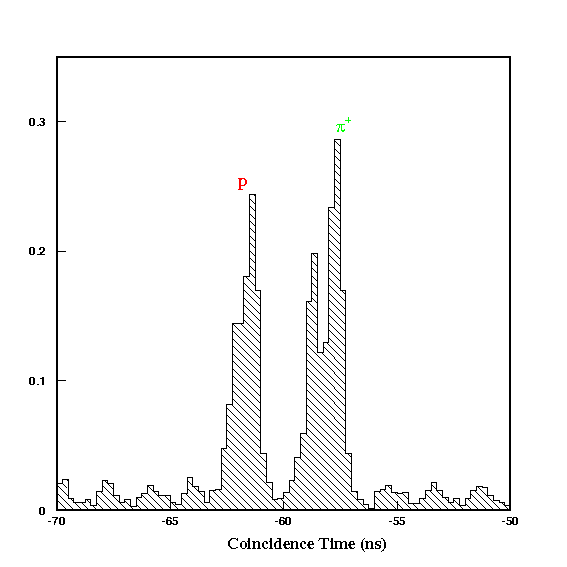 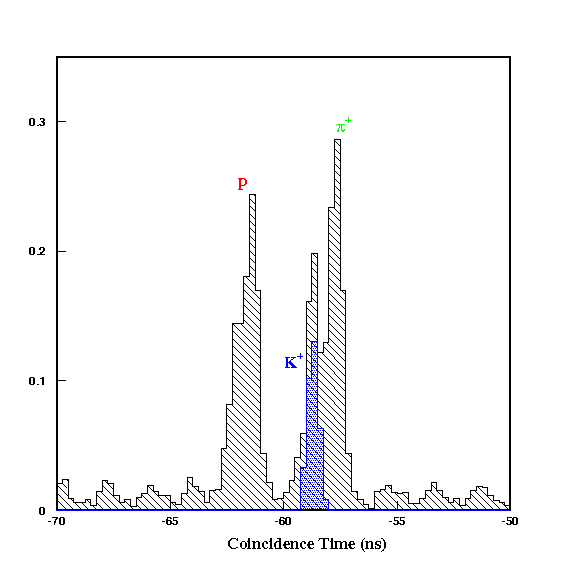 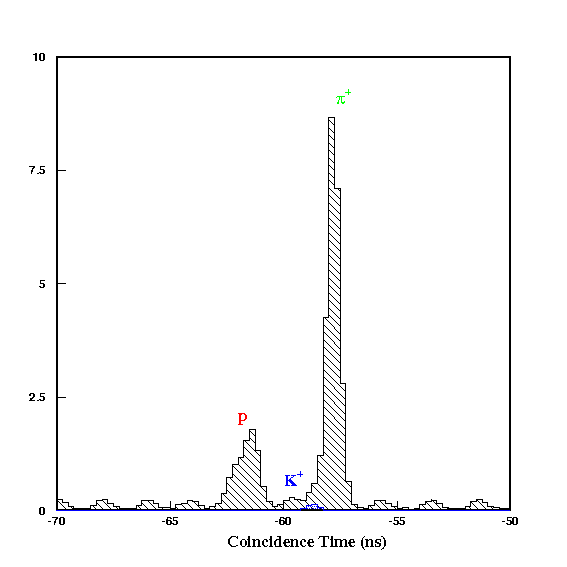 Coincidence Time:
Coincidence time = Time taken by electron to reach SOS - Time taken by hadrons to reach HMS (within a 30 ns window)‏
Coincidence time = Time taken by electron to reach SOS - Time taken by hadrons to reach HMS (within a 30 ns window)‏
Typical coincidence time spectrum showing the different particles detected
After applying all the cuts
Kaon transparency from electro production has never been measured before!!!
Coincidence Time (ns)
Coincidence Time (ns)
Coincidence Time (ns)
13
Particle Identification
Basics                           Experimental Background                              Analysis                              Results                                    Summary
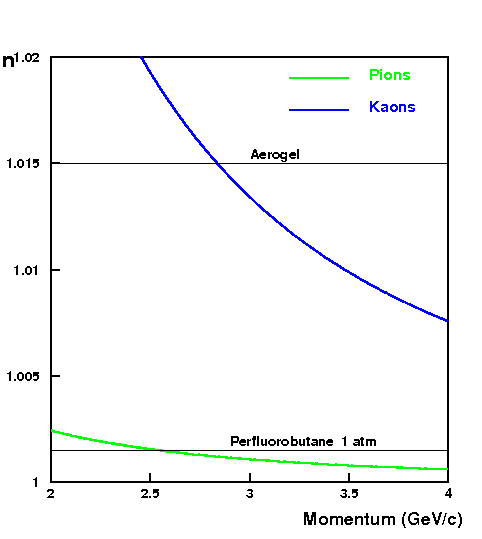 Cherenkov:
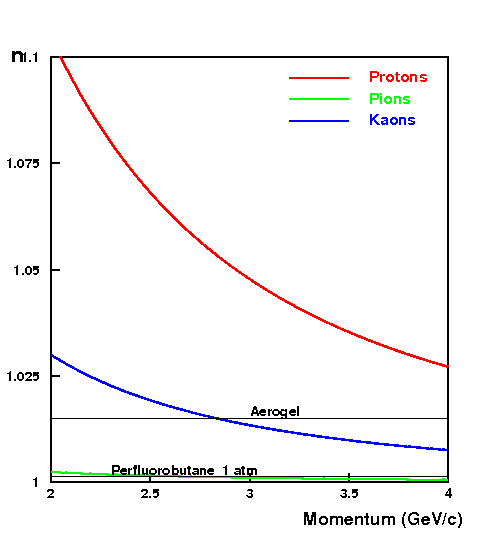 n
Aerogel Cherenkov 
(Aerogel of n = 1.015) 
(for K+/p separation)‏
Gas Cherenkov  
(Perflurobutane at 1 atm.)‏
(for π+/K+ separation)‏
Momentum (GeV/c)
14
Particle Identification
Basics                           Experimental Background                              Analysis                              Results                                    Summary
e´
e´


Λ
Λ
e
e
A-1
A
p
Missing Mass:
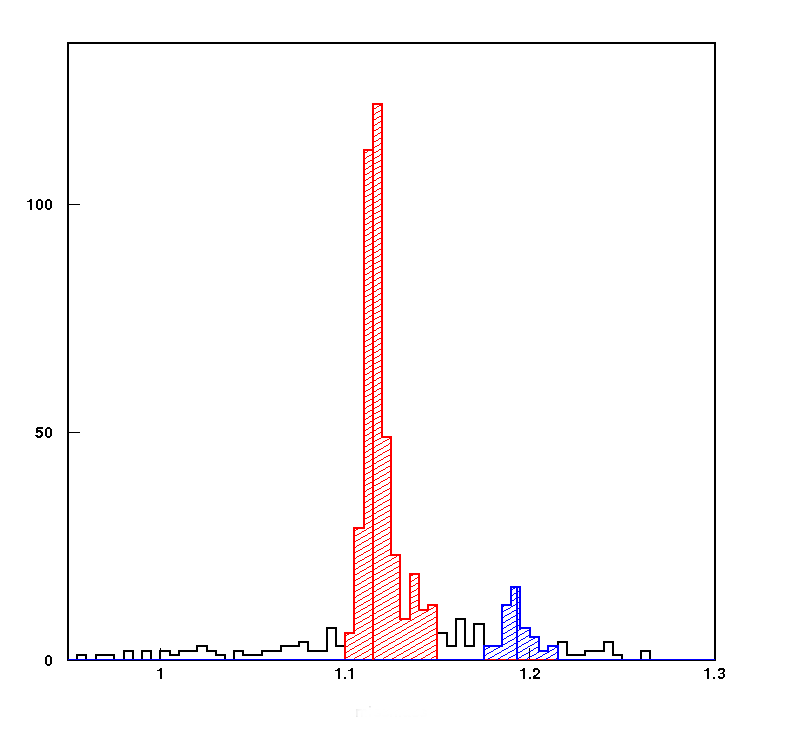 e + p → e´ + K+ + Λ

e + A → e´ + K+ + Λ + X
Reactions
missing mass
Ee + Mp = Ee´ + EK+ + EX  

Pe + 0 = Pe´ + PK+ + PX
Energy & Momentum Conservation
MΛ  = 1.115 (GeV/c)2
Missing Mass MX =  [EX2 - PX2 ]1/2
MΣ  = 1.193 (GeV/c)2
MΣ
MΛ
15
Before and After Applying PIDs on Kaon Hydrogen Data
Basics                           Experimental Background                              Analysis                              Results                                    Summary
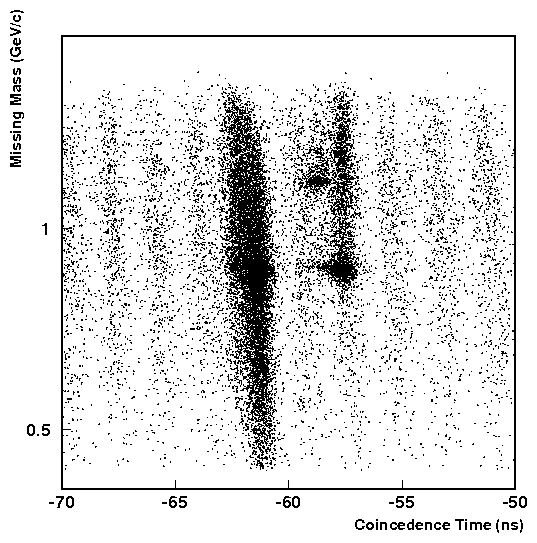 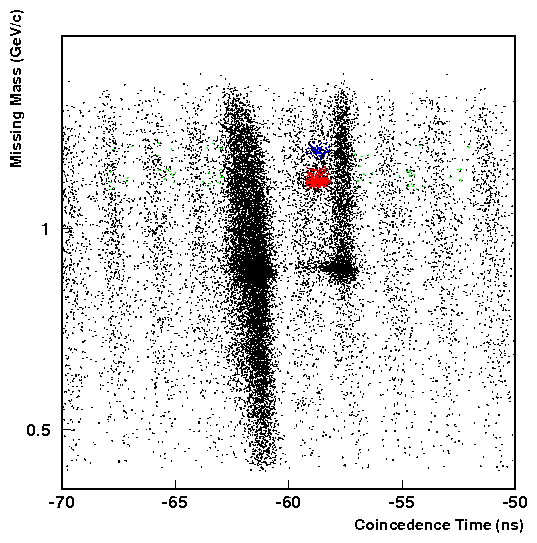 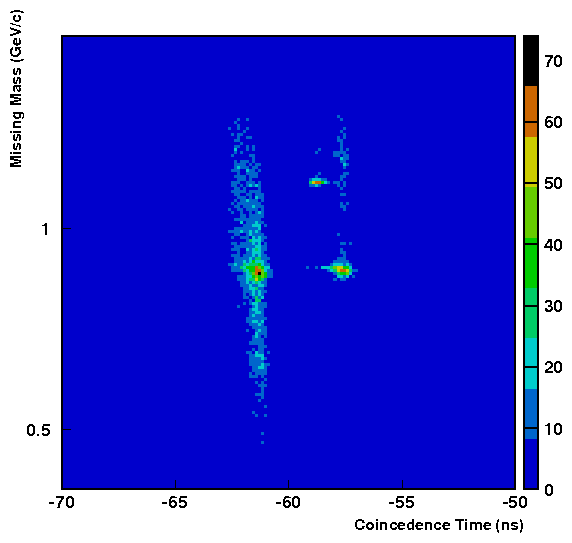 Kaons after application of all constraints for H2 target
Missing Mass: 
1.10<Mx <1.15 for Λ,
1.17<Mx <1.22 for Σ
Coincidence Time:
 abs(cointime+58.63)<0.26
Gas Cherenkov:
SOS, N(p.e)>1; HMS, N(p.e)<1
Aerogel Cherenkov:
HMS, N(p.e)<0
Other acceptances
 Hsyptar, hsxptar, hsdelta, ssdelta
Kaons
MΣ= 1.193
Pions
MΛ= 1.115
Protons
Pions, Protons, Kaons (in coincidence time vs missing mass ) using a loose Constraints
Q2=2.2 (GeV/c)2
16
Before and After Applying PIDs on Kaon Deuterium Data
Basics                           Experimental Background                              Analysis                              Results                                    Summary
Kaons separated after application of all constraints on LD2 target
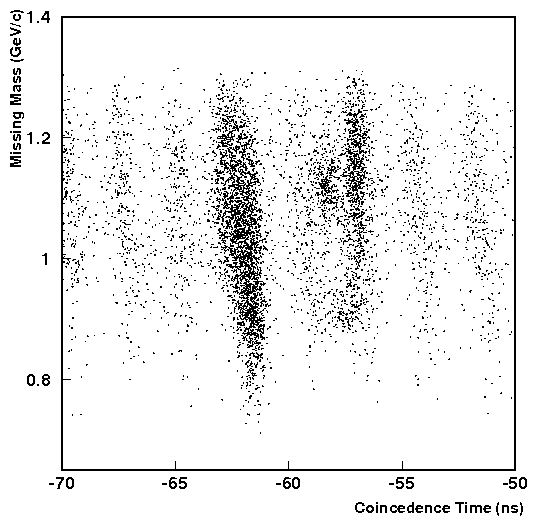 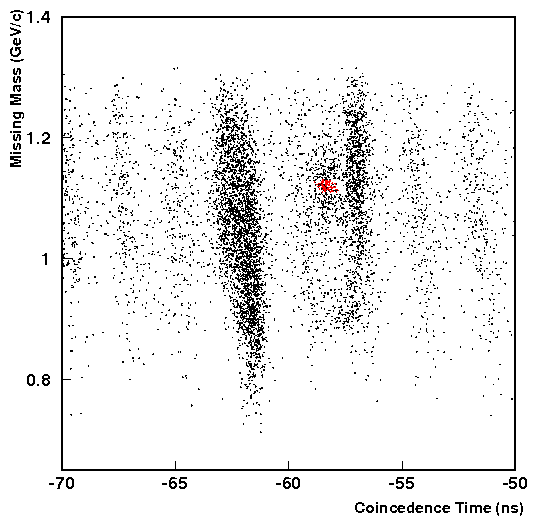 Missing Mass: 
1.09<Mx <1.22
Coincidence Time:
 abs(cointime+58.63)<0.26
Gas Cherenkov:
SOS, N(p.e)>1; HMS, N(p.e)<1
Aerogel Cherenkov:
HMS, N(p.e)<0
Other acceptances
 Hsyptar, hsxptar, hsdelta, ssdelta
Pions, Protons & Kaons before  application of all constraints for LD2 target
Q2=2.2 (GeV/c)2
17
Experimental Simulation SIMC
Basics                           Experimental Background                              Analysis                              Results                                    Summary
Ingredients of SIMC:1. Realistic Models of the magnetic spectrometers including multiple 
    scattering and energy loss in all intervening material encountered by 
    the particles.2. Decay of kaons in flight, and radiative corrections for all particles.3. Model of the electro production of kaons from free protons and 
    neutrons.4. For heavier targets the free proton model is convoluted with a realistic     spectral function for each target.  
Spectral function = probability of finding a proton inside the nucleus with a certain energy and momentum.
(Y/ YMC)A
T =
(Y/ YMC)H
Transparency to be extracted as
18
Comparison of Kaon Hydrogen Data with SIMC after all Cuts
Basics                           Experimental Background                              Analysis                              Results                                    Summary
All particle identification and acceptance constraints applied
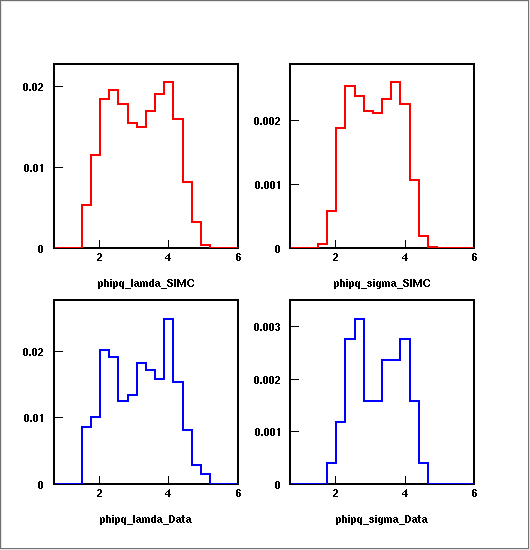 σ = σ (Q2, W, t,  ϕpq)‏
SIMC Σ
SIMC Λ
ϕpq= Angle Between
Reaction Plane &
Scattering Plane
The ratio of Λ/Σ is determined from the LH2 data
ϕpq
ϕpq
Data Σ
Data Λ
Q2=1.1 (GeV/c)2 : 15.6 Q2=2.2 (GeV/c)2 :  9.7 Q2=3.0 (GeV/c)2 :  6.4
Q2=2.2 (GeV/c)2
Red – SIMC
Blue – Data
ϕpq
ϕpq
19
Comparison of Kaon Hydrogen Data with SIMC after all Cuts
Basics                           Experimental Background                              Analysis                              Results                                    Summary
All particle identification and acceptance constraints applied
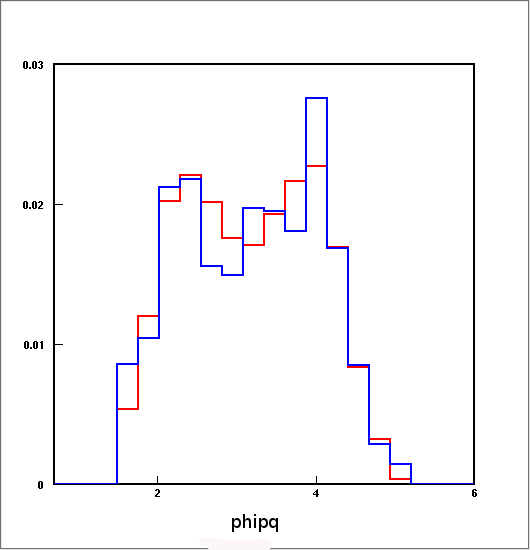 σ = σ (Q2, W, t,  ϕpq)‏
SIMC Λ + Σ
&
Data Λ + Σ
ϕpq= Angle Between
Reaction Plane &
Scattering Plane
H(e, e´ K+) Λ
H(e, e´ K+) Σ0
Q2=2.2 (GeV/c)2
Red – SIMC
Blue – Data
ϕpq
20
Comparison of Kaon Data with SIMC after all Cuts
Basics                           Experimental Background                              Analysis                              Results                                    Summary
All particle identification and acceptance constraints applied
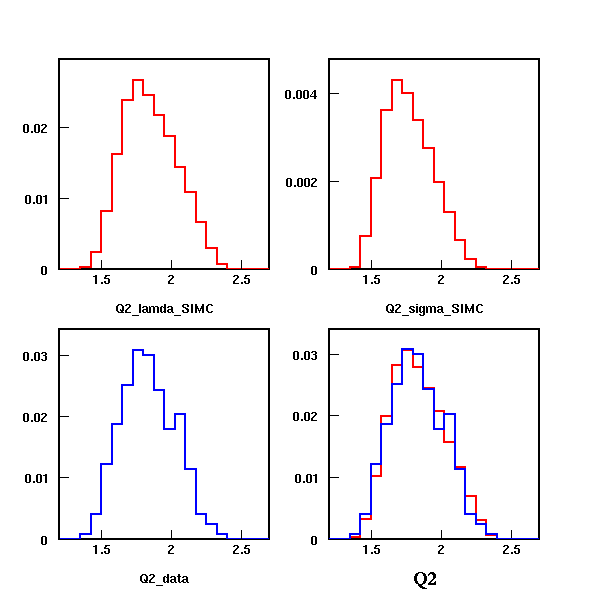 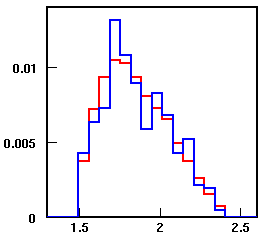 σ = σ (Q2, W, t,  ϕpq)‏
LD2
C
Q2 = Four Momentum Transferred Squared
A(e, e´ K+) Λ
Q2
Q2
A(e, e´ K+) Σ0
A(e, e´ K+) Σ-
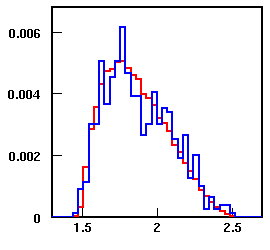 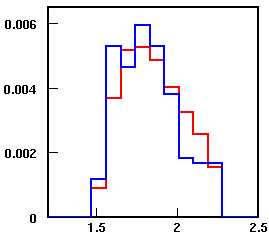 Au
Cu
Q2=2.2 (GeV/c)2
Red – SIMC
Blue – Data
21
Q2
Q2
Nuclear Transparency
Basics                           Experimental Background                              Analysis                              Results                                    Summary
Cu, C, LD2 are shifted by - 0.05, 0.05,-0.10 in Q2 respectively
Cu, C are shifted by -0.05,0.05,-0.10 in Q2 respectively
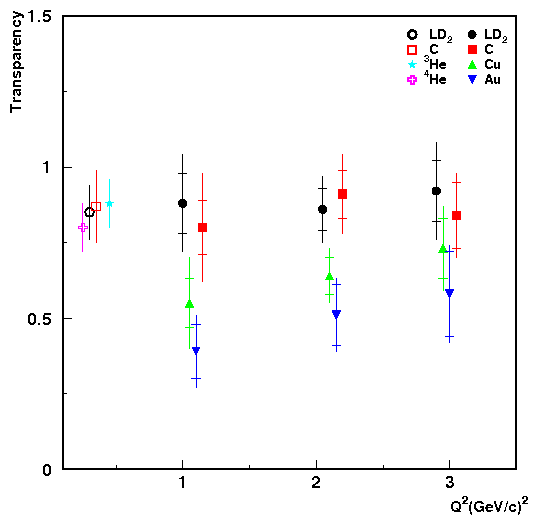 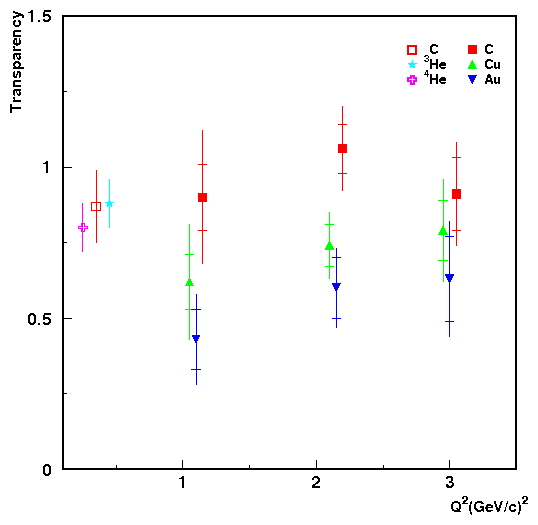 p
p
n
(Y/ YMC)A
(Y/ YMC)A
Transparency w.r.t LH2.
Transparency w.r.t LD2.
T =
T =
e + p → e´ + K+ + Λ0
e + A → e´ + K+ + Λ0 + X
H
(Y/ YMC)D
(Y/ YMC)H
LD2 has one proton and one neutron.

It is more logical to measure transparency w.r.t. LD2
D
e + A → e´ + K+ + Σ0 + X

e + A → e´ + K+ + Σ- + X
e + p → e´ + K+ + Σ0

e + n → e´ + K+ + Σ-
C
p
n
p
n
n
n
p
p
n
n
p
p
22
Error Calculation
Basics                           Experimental Background                              Analysis                              Results                                    Summary
Statistical Uncertainty:
Systematic Uncertainty:
We are using same set of data set used for pion transparency calculation.

Most of the uncertainty remains same.
Total charge 
normalized yield Y =
Yi
1
-1
n
(	    )
(	    )
(	)
n
n
∑
∑
∑
Ni /Yi2
(Yi / √Ni )2
(Yi / √Ni )2
i
i
i
-1/2
Statistical Uncertainty dY =
Statistical uncertainty 
in the transparency dTstat =
([dY/Y]2+[dY/Y]2SIMC)D + ([dY/Y]2+[dY/Y]2SIMC)A
T  √
here i represents the ith run of a kinematic setting and Ni the number of events inside the experimental acceptance
23
α vs Q2
Basics                           Experimental Background                              Analysis                              Results                                    Summary
T= (A/2)α-1
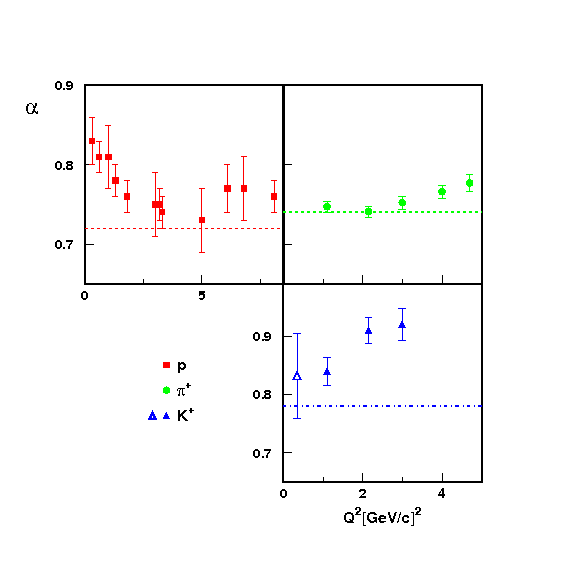 24
Effective Cross Section
Basics                           Experimental Background                              Analysis                              Results                                    Summary
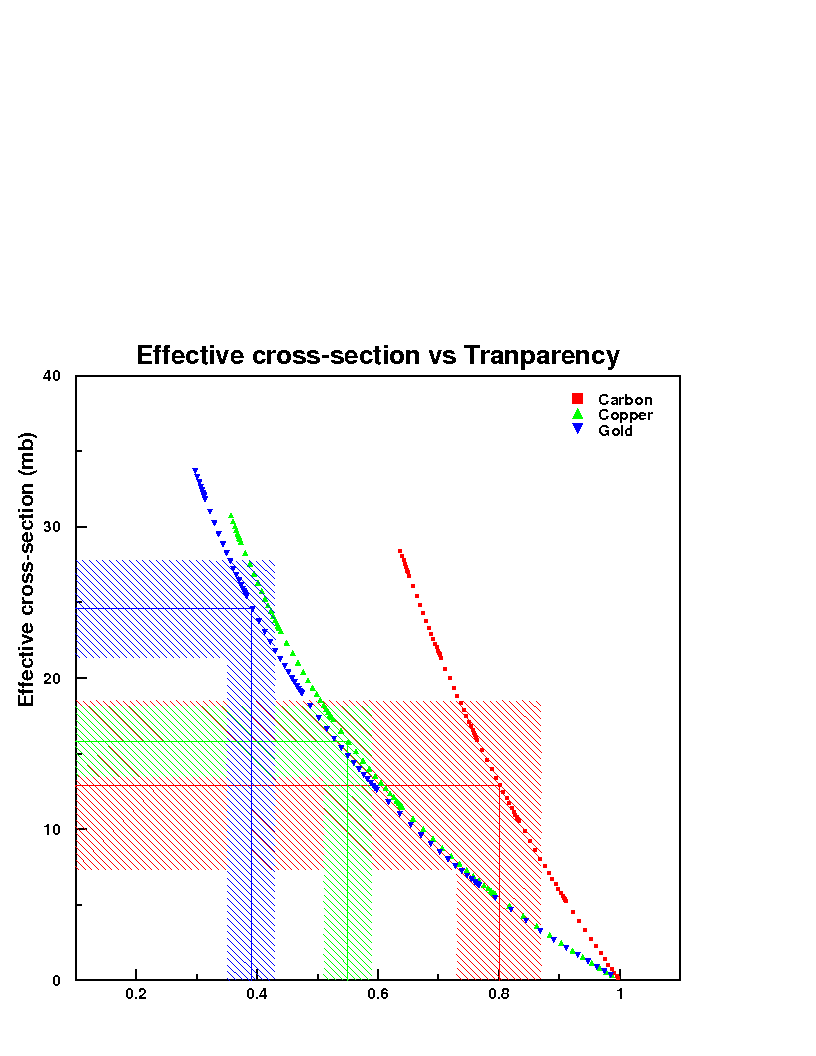 [
∫
∫
-
d3r ρz(r)exp
dz´ σeff ρA-1(r´)
T =
[
ρz(r) is charge density distribution along z at r
Effective Cross Section (mb)
ρA-1(r´) is r´ for (A-1) nucleon.
1
Z
Z is the number of protons.
Q2=1.1 (GeV/c)2
Transparency
25
Effective Cross Section
Basics                           Experimental Background                              Analysis                              Results                                    Summary
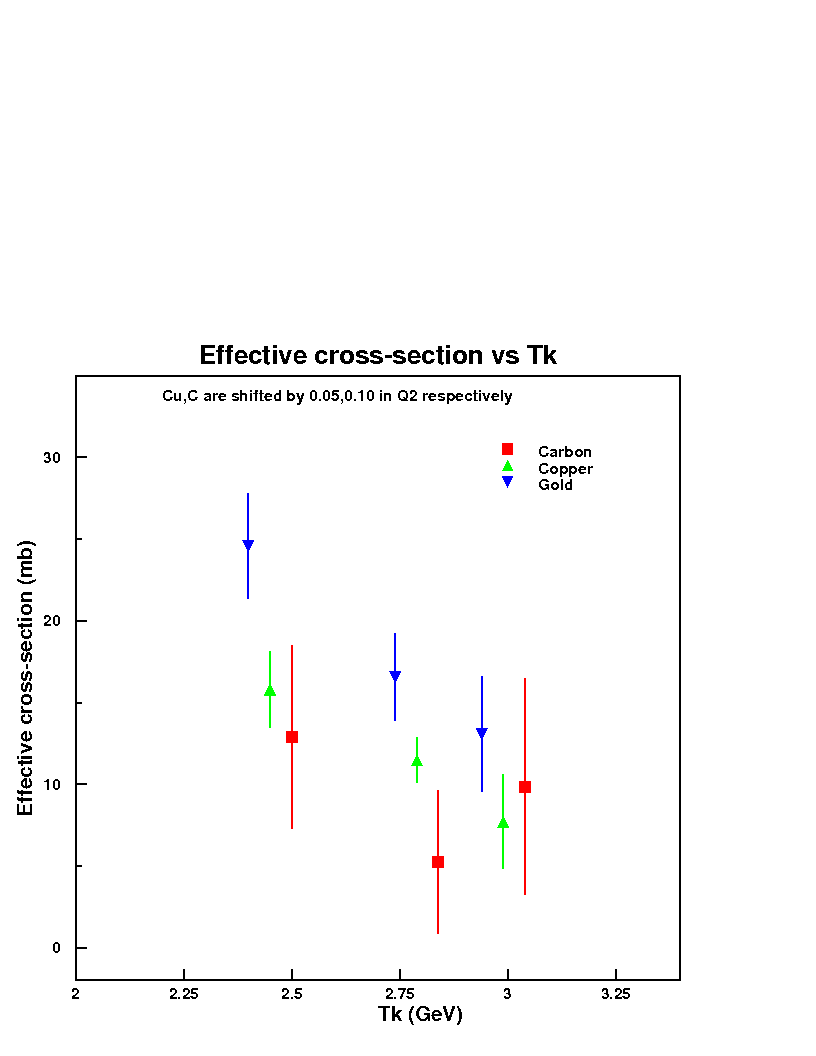 σCeff  = Effective  cross section for Carbon
σCueff  = Effective  cross section for Copper
σAueff  = Effective  cross section for Gold
Effective Cross Section (mb)
∆σC  = Error on effective  cross section for Carbon
∆σCu  = Error on effective  cross section for Copper
∆σAu = Error on effective  cross section for Gold
Tk  (GeV)
26
Effective Cross Section
Basics                           Experimental Background                              Analysis                              Results                                    Summary
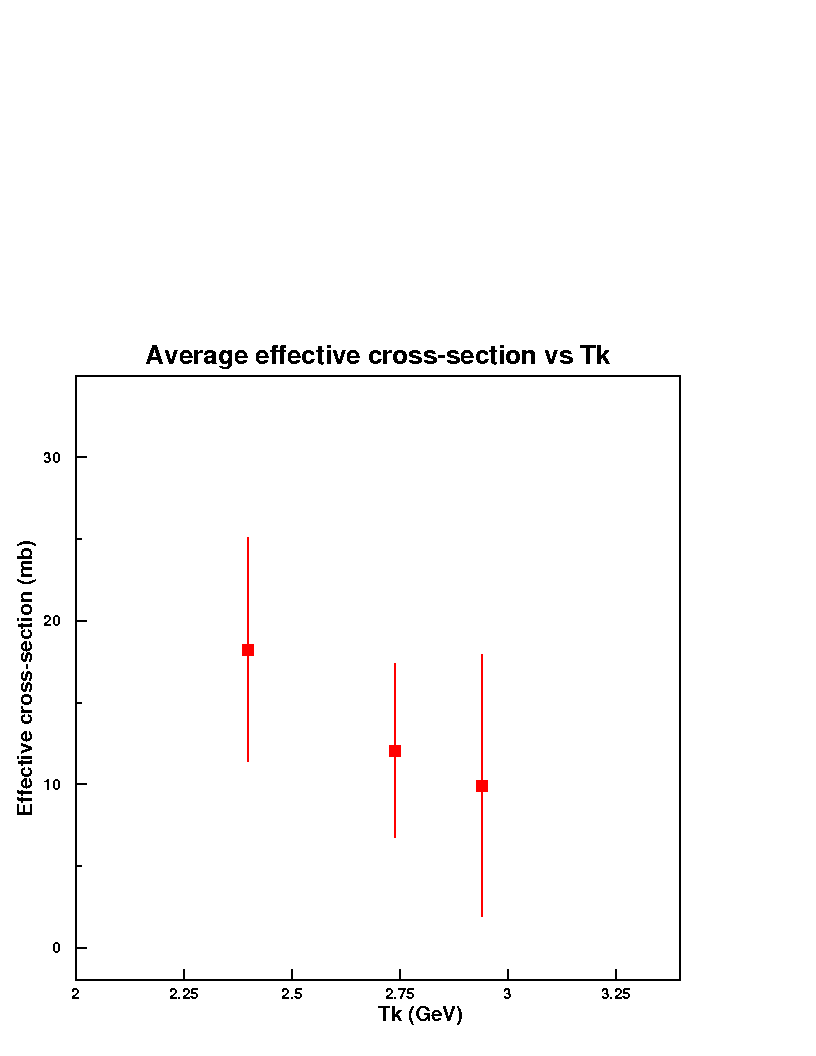 σaveff  =
(
1
(
1
1
1
1
(
1
(
(
(
2
2
2
2
2
2
(
(
(
+
+
+
+
(
(
(
σCeff
σCueff
σAueff
ΔσCu
ΔσAu
ΔσAu
ΔσCu
ΔσC
ΔσC
Effective Cross Section (mb)
Tk (GeV)
27
World Data Fit
Basics                           Experimental Background                              Analysis                              Results                                    Summary
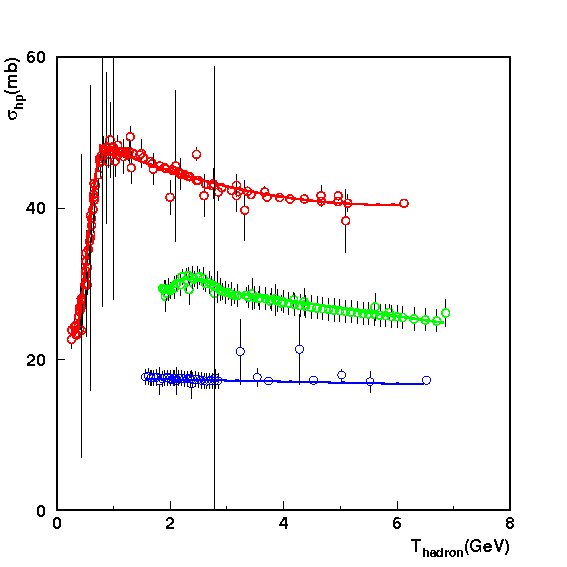 p-p cross section
p-p cross section fit
π+-p cross section fit
π+-p cross section
K+-p cross section fit
K+-p cross section
Ref: PDG
28
Effective Cross Section
Basics                           Experimental Background                              Analysis                              Results                                    Summary
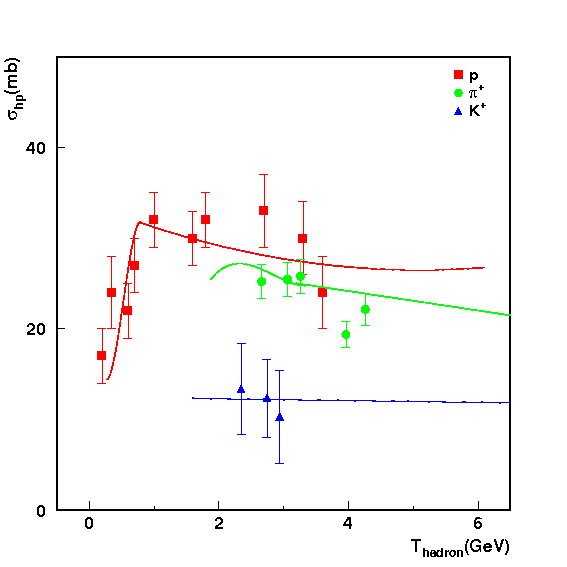 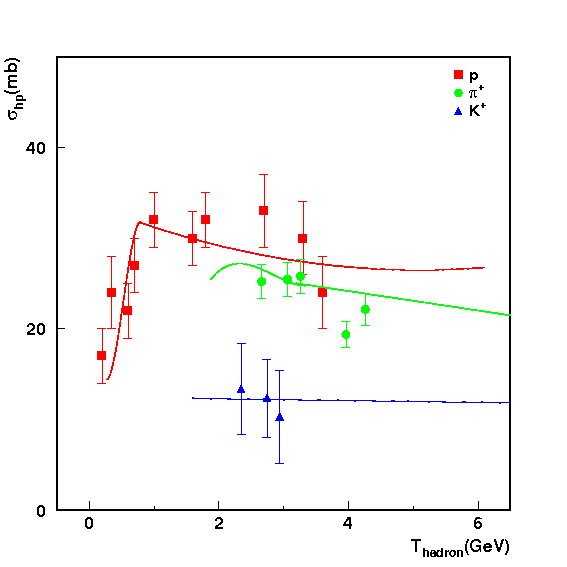 p-p cross section fit
π+-p cross section fit
K+-p cross section fit
Hadron scattering cross section scale factor 

p -p   0.68
π+-p   0.81
K+-p  0.59
29
α vs Q2
Basics                           Experimental Background                              Analysis                              Results                                    Summary
T= Aα-1
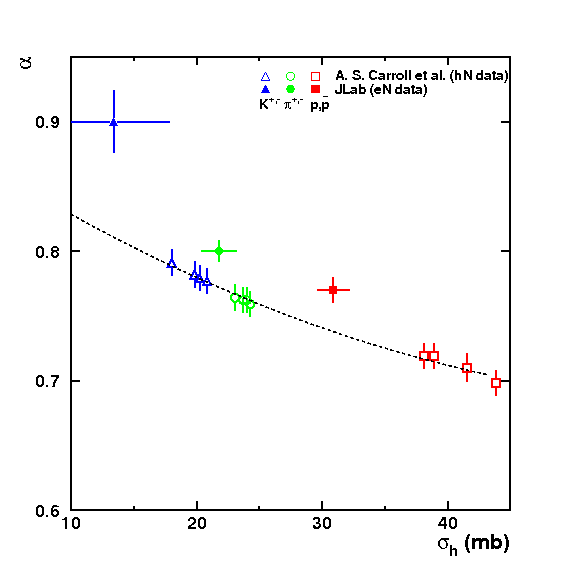 Comparison of α with other experiments
30
Conclusion
Basics                           Experimental Background                              Analysis                              Results                                    Summary
Nuclear transparency of kaons in the reaction A(e, e´ K+) was measured for LD2, C, Cu and Au targets with kinematic settings of Q2 = 1.1, 2.2 and 3.0 (GeV/c)2.
Energy and A dependence of the transparency are consistent with traditional nuclear physics expectations within experimental errors.
We extracted effective kaon-nucleon cross sections from transparency.
The energy dependence of effective kaon-nucleon cross sections are also consistent with the hadron scattering world data.
Due to the large statistical uncertainties, our results do not really constrain the traditional nuclear physics expectations.
31
Summary
Basics                           Experimental Background                              Analysis                              Results                                    Summary
Experiment E01-107 was performed at Jefferson Lab to extract pion 
   transparency during Fall 2004.

Same set of data have been used for this analysis.

Separated Kaons(K+) from Pions(π+) and Protons using different
   particle identification.

Data compared with Jefferson Lab Hall-C simulation SIMC.
32
Summary
Basics                           Experimental Background                              Analysis                              Results                                    Summary
Extracted transparency using K+ yields.

Calculated effective cross section using transparency.

Compared results with existing kaon-nucleon scattering cross section world 
   data.

Due to low statistics we get large statistical error.

Waiting to compare analysis with theoretical calculation and writing
  paper.
33
Future Research
Basics                           Experimental Background                              Analysis                              Results                                    Summary
JLab will upgrade it’s energy from 6 GeV to 12 GeV and the nuclear 
  transparency effect will be probed at higher Q2.

Studies of hadronization in nuclei by deep inelastic scattering and L-T 
  separated kaon electro production cross section from 5-11 GeV will be 
  performed by experiments E12-07-101 and E12-09-011 respectively. 

We hope these experiments will give us a better understanding of the 
  reaction mechanism of kaon electro production and kaon propagation 
  through nuclei.
This work is sponsored by the 
Department of Energy 
Office of Science
Grant No.: DE-FG02-07ER41528
34
Basics                           Experimental Background                              Analysis                              Results                                    Summary
Thank You
35
General
Basics                           Experimental Background                              Analysis                              Results                                    Summary
Kaon was discovered in 1947
They were essential in establishing the foundations of the Standard Model of particle physics, such as the quark model of hadrons and the theory of quark mixing (the latter was acknowledged by a Nobel Prize in Physics in 2008). Kaons played a distinguished role in our understanding of fundamental conservation laws: the discovery of CP violation, a phenomenon generating the observed matter-antimatter asymmetry of the universe, was made in the kaon system, which was acknowledged by a Nobel prize in 1980.
Different type of Kaons are K+(K-), K0(K0), K0S(K0S) and K0L(K0L)
K±: 493.667±0.013 (MeV/c)2
36
General
Basics                           Experimental Background                              Analysis                              Results                                    Summary
γ + n →  K- + p 		γ + 4He  →  K- + p + X
Bremsstrahlung Radiator
p/n
4He
LH2/LD2 Target
Interactions of hadrons produced in nuclear matter are a tool for, and a measure of, our understanding of the strong force.
K+/-
γ + 4He  →  K- + p + X
T ≈
γ + n →  K- + p
37
General
Basics                           Experimental Background                              Analysis                              Results                                    Summary
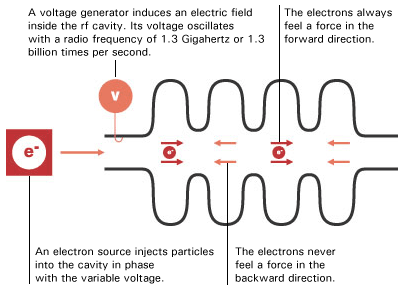 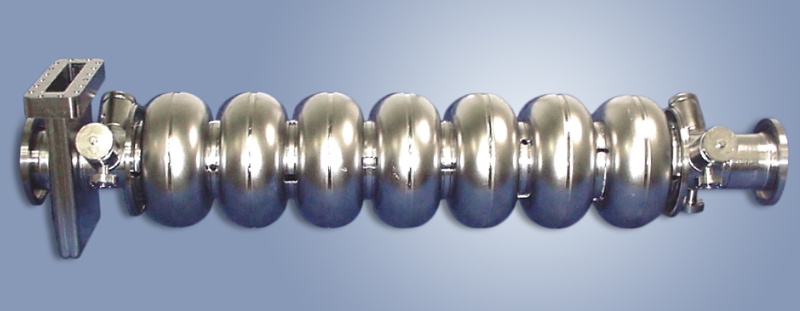 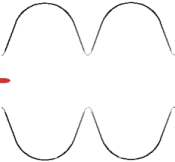 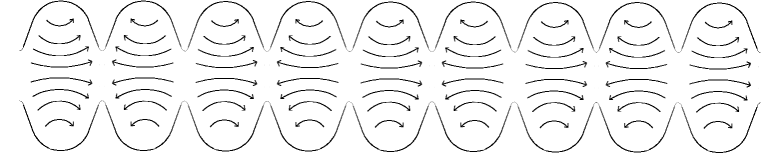 38
General
Basics                           Experimental Background                              Analysis                              Results                                    Summary
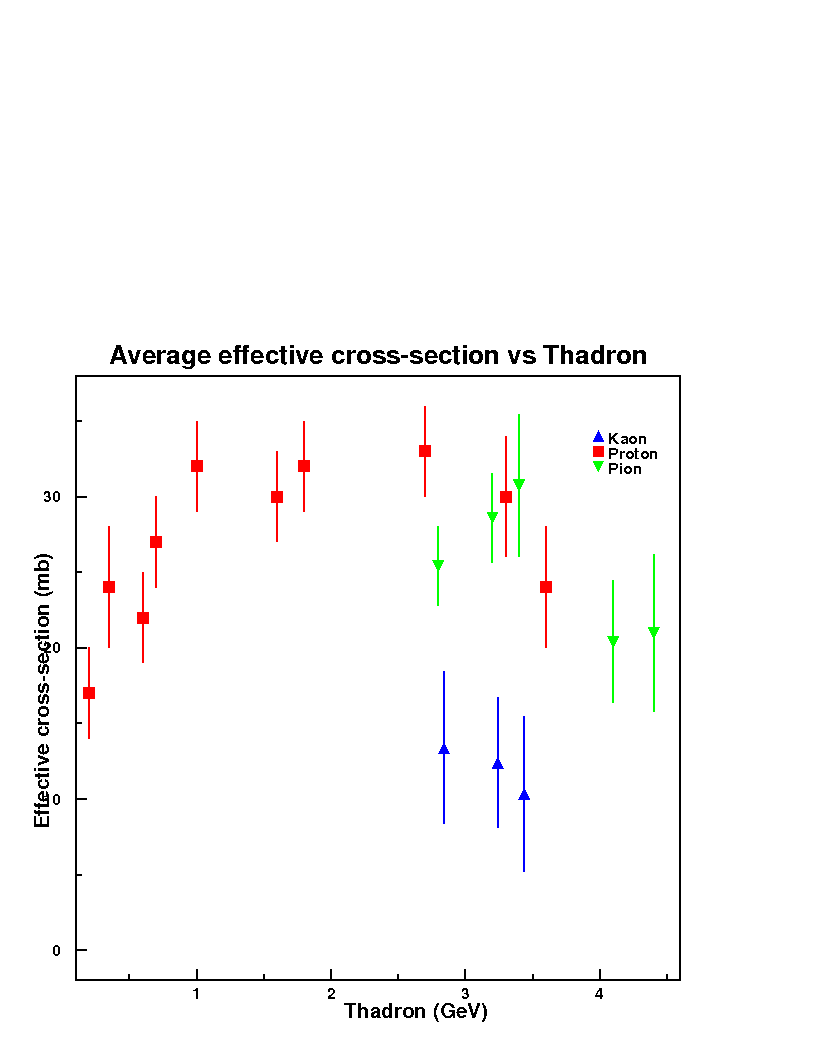 Thadrons
39
General
Basics                           Experimental Background                              Analysis                              Results                                    Summary
Reconstructed Variables:
HMS
SOS
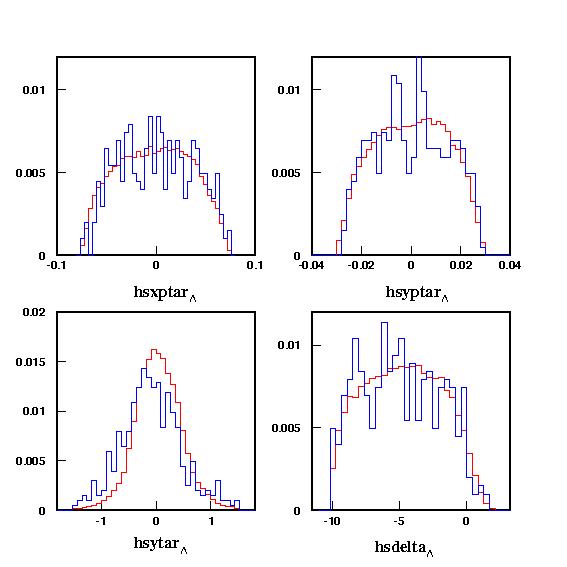 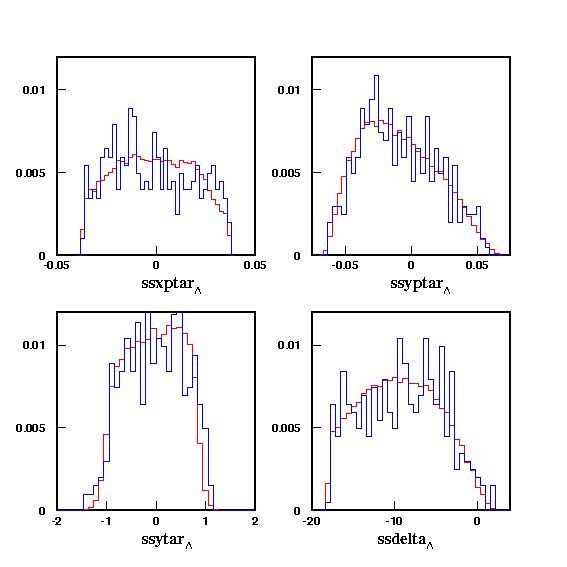 The reconstructed
angle and momentum fraction at the target
Q2=2.2 (GeV/c)2
Red – SIMC
Blue – Data
40
General
Basics                           Experimental Background                              Analysis                              Results                                    Summary
All particle identification and acceptance constraints applied
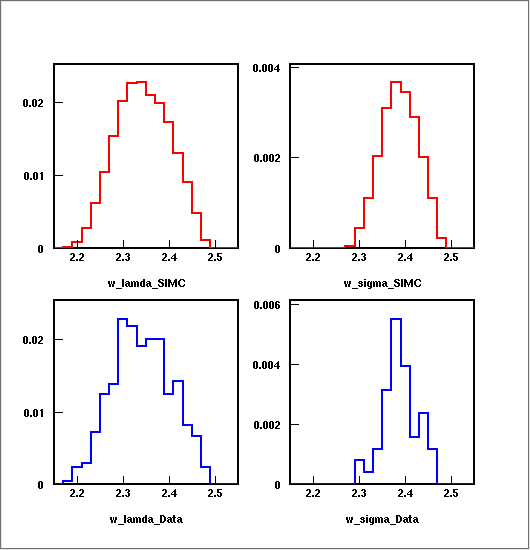 σ = σ (Q2, W, t,  ϕpq)‏
SIMC Λ
SIMC Σ
W = Centre of
Mass Energy
w
w
Data Σ
Data Λ
Q2=2.2 (GeV/c)2
Red – SIMC
Blue – Data
w
w
41
General
Basics                           Experimental Background                              Analysis                              Results                                    Summary
All particle identification and acceptance constraints applied
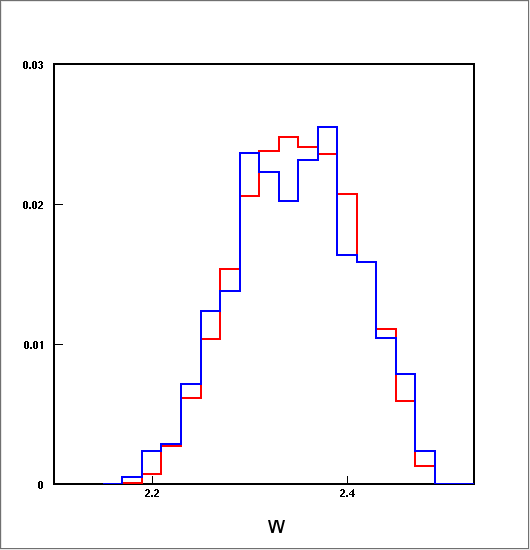 σ = σ (Q2, W, t,  ϕpq)‏
SIMC Λ + Σ
&
Data Λ + Σ
W = Centre of
Mass Energy
Q2=2.2 (GeV/c)2
Red – SIMC
Blue – Data
w
42
General
Basics                           Experimental Background                              Analysis                              Results                                    Summary
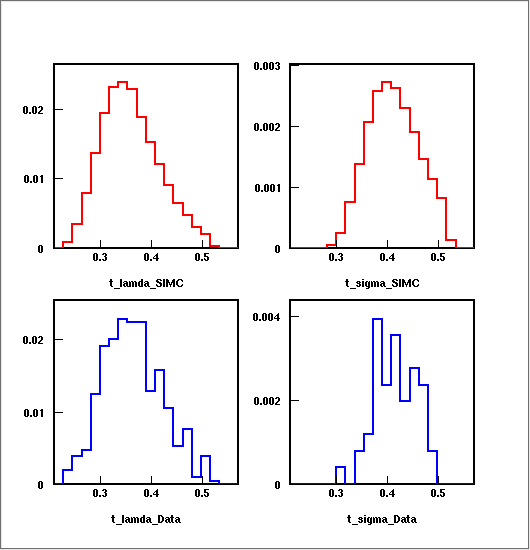 All particle identification and acceptance constraints applied
σ = σ (Q2, W, t,  ϕpq)‏
SIMC Λ
SIMC Σ
t = Mandelstam Variable
t
t
Data Σ
Data Λ
Q2=2.2 (GeV/c)2
Red – SIMC
Blue – Data
t
t
43
General
Basics                           Experimental Background                              Analysis                              Results                                    Summary
All particle identification and acceptance constraints applied
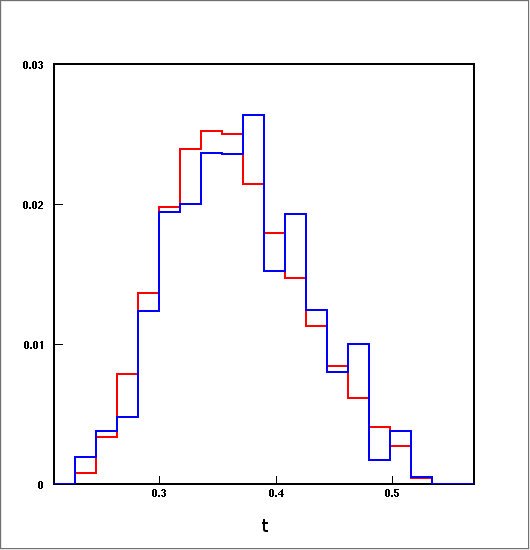 σ = σ (Q2, W, t,  ϕpq)‏
SIMC Λ + Σ
&
Data Λ + Σ
t = Mandelstam Variable
Q2=2.2 (GeV/c)2
Red – SIMC
Blue – Data
t
44
General
Basics                           Experimental Background                              Analysis                              Results                                    Summary
e + p → e´ + K+ + Λ0
e + A → e´ + K+ + Λ0 + X
e + A → e´ + K+ + Σ0 + X

e + A → e´ + K+ + Σ- + X
e + p → e´ + K+ + Σ0

e + p → e´ + K+ + Σ-
Quasi-free electron scattering from nuclei provides an excellent tool for a microscopic examination of hadron propagation effects in the nuclear medium.
e + A →  K+ + Λ + X
T ≈
e + p →  K+ + Λ
45
General
Basics                           Experimental Background                              Analysis                              Results                                    Summary
Electro production of K+ from nuclei provides an additional, strangeness, degree of freedom, which is inaccessible with nucleons and pions.
Exclusive processes (processes with completely determined initial and final states), can be used to study propagation of hadrons in the medium.
Exclusive processes
Nuclei
Nucleons
A + B → C + D
A + B → C + D + X
N
ANZ
46
General
Basics                           Experimental Background                              Analysis                              Results                                    Summary
47